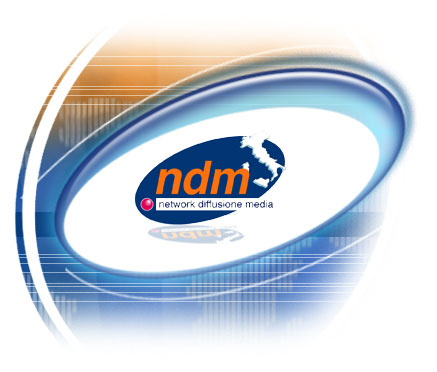 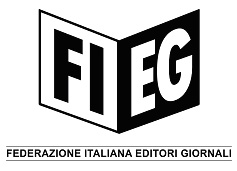 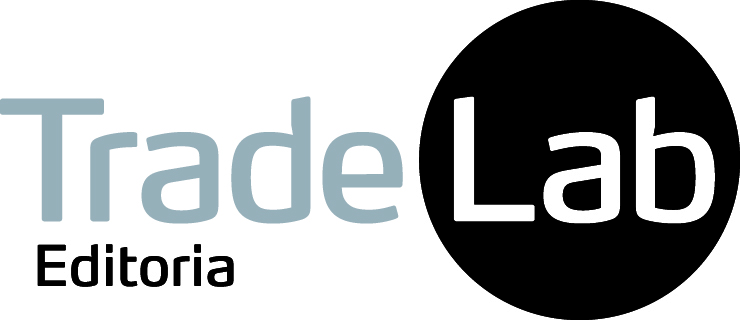 Distributori 
Nazionali
PRESENTANO IL PROGETTORESA CERTIFICATA E STANDARDIZZATA
24 gennaio 2013
INDICE
I BENEFICI DELLA RESA CERTIFICATA E STANDARDIZZATA

IL PROTOCOLLO DI INTESA DEL 5 OTTOBRE 2012

I REQUISITI INDISPENSABILI PER LA CERTIFICAZIONE

IL SISTEMA DI AUDIT, MONITORAGGIO E CONTROLLO

L’ORGANISMO RESA CERTIFICATA

LO STATO DELL’ARTE DELLA RESA CERTIFICATA E STANDARDIZZATA
2
I BENEFICI DELLA RESA CERTIFICATA E STANDARDIZZATA
La resa certificata e standardizzata prevede che il Distributore Locale in possesso di determinati requisiti possa rendere in loco non più vendibili le copie di giornali e riviste una volta contate e contabilizzate 

La resa certificata e standardizzata costituisce un’importante innovazione nel settore dei prodotti a stampa quotidiana e periodica, poiché garantisce fondamentali economie di costo a tutti i livelli della filiera:

Amministrazioni Editoriali: eliminazione dei costi di trasporto, magazzinaggio e controllo delle copie rese  
Distributori Locali: eliminazione dei costi di bancalizzazione e stoccaggio delle copie rese più eventuale delega alla commercializzazione in loco del macero
Sistema economico: azzeramento delle emissioni inquinanti derivanti dai flussi di trasporto non più necessari

Più in generale, la diffusione della resa certificata e standardizzata  è un fattore sicuramente in grado di incrementare la qualità dei processi dei diversi operatori della filiera, in linea con l’esigenza di innovazione continua oggi richiesta in tutti i settori economici
3
IL PROTOCOLLO DI INTESA DEL 5 OTTOBRE 2012
In data 5 ottobre 2012 è stato firmato tra i rappresentanti degli Editori e dei Distributori Locali il Protocollo di Intesa sulla resa certificata e standardizzata. La certificazione riguarda i prodotti macerabili: quotidiani, periodici lisci, periodici con gadget cartaceo, libri periodici e fumetti, buste cartacee, piante e mappe cartacee, poster cartacei

La certificazione dei processi di resa è attestata da un Certificato di Conformità, distinto per quotidiani e periodici, rilasciato dall’Organismo Resa Certificata a condizione che siano rispettati i previsti requisiti indispensabili  

Gli effetti del Certificato sono i seguenti: 
le testate quotidiane e periodiche macerabili devono essere sottoposte a un processo di resa che non prevede da parte dei Distributore Locale la formazione dei pacchi resa per testata, la bancalizzazione per pacchi e lo stoccaggio dei pallet e che prevede, invece, di rendere in loco le copie non piu vendibili
è facoltà dell’Amministrazione Editoriale individuare le testate macerabili per le quali non attivare il processo precedentemente descritto. Per tali testate, il singolo Distributore Locale concorderà con la singola Amministrazione Editoriale uno specifico importo per copia restituita

Ciascun Distributore Locale certificato è sottoposto a un processo di audit, monitoraggio e controllo finalizzato a verificare il rispetto nel tempo dei previsti requisiti indispensabili
4
I REQUISITI INDISPENSABILI PER LA CERTIFICAZIONE
Periodici
1
QUADRATURA DATO FISICO E CONTABILE DELLE COPIE CONTEGGIATE
Software di quadratura fisico-contabile 
(copia singola)
2
Nastro di movimentazione messo in sicurezza e videocamera di controllo degli accessi
MOVIMENTAZIONE TRACCIATA DELLE
COPIE CONTEGGIATE
3
ANNULLAMENTO COMMERCIALE DELLE COPIE CONTEGGIATE E MOVIMENTATE
Annullatore di copia singola
1
Quotidiani
Software di quadratura fisico-contabile 
(copia singola/multipla)
QUADRATURA DATO FISICO E CONTABILE DELLE COPIE CONTEGGIATE
2
Videocamera di controllo della specifica zona di movimentazione
MOVIMENTAZIONE TRACCIATA DELLE
COPIE CONTEGGIATE
3
ANNULLAMENTO/CONSERVAZIONE DELLE COPIE CONTEGGIATE E MOVIMENTATE
Cassone con videocamera/compattatore
5
IL SISTEMA DI AUDIT, MONITORAGGIO E CONTROLLO
L’Audit, monitoraggio e controllo è un’attività continuativa finalizzata a verificare nel tempo la certificazione del singolo DL ovvero il rispetto dei singoli requisiti indispensabili

L’Audit si compone di un articolato insieme di attività di controllo, a distanza e sul campo

Controllo a distanza: 
quadratura dei dati fisico-contabili
log di funzionamento di predefiniti macchinari e attrezzature 

Controllo sul campo: 
processi non monitorabili a distanza
nastri di movimentazione e videosorveglianza
log di funzionamento di predefiniti macchinari e attrezzature 

Le attività di Audit, monitoraggio e controllo sono svolte da TradeLab Editoria i cui esiti saranno gestiti dall’Organismo Resa Certificata
6
L’ORGANISMO RESA CERTIFICATA
L’Organismo Resa Certificata ha per oggetto prevalente le seguenti attività: 
rilasciare e confermare nel tempo i Certificati di Conformità, rispettivamente per quotidiani e periodici, che attestano la certificazione del singolo Distributore Locale, sulla base dei requisiti e delle attività di controllo descritti nel Protocollo di Intesa del 5 ottobre 2012
manutenere nel tempo i requisiti indispensabili per la certificazione dei Distributori Locali, con riguardo al comparto dei quotidiani e a quello dei periodici
manutenere nel tempo le tipologie e le modalità di controllo, a distanza e sul campo, e i relativi standard operativi
manutenere nel tempo le procedure attraverso cui monitorare e classificare le anomalie per rilevanza e definire i conseguenti effetti ai fini della certificazione

L’Organismo Resa Certificata è costituito di 6 membri che rappresentano, con vincolo di mandato, tre distinte categorie di operatori della filiera editoriale: Editori (2 membri), Distributori Nazionali (2 membri), Distributori Locali (2 membri) 

L’Organismo Resa Certificata ha affidato a TradeLab Editoria il ruolo di supporto operativo all’intero progetto della resa certificata e standardizzata e, in particolare, lo svolgimento delle attività di Audit, monitoraggio e controllo dei Distributore Locale certificati
7
LO STATO DELL’ARTE DELLA RESA CERTIFICATA E STANDARDIZZATA
Sono state puntualmente definite tutte le procedure operative necessarie ai Distributori Locali per richiedere e ottenere il Certificato di Conformità

TradeLab Editoria ha prediposto il software per i controlli di quadratura dei dati fisico-contabili e tutti gli altri strumenti necessari ai fini dell’attività di Audit, monitoraggio e controllo

Le Amministrazioni Editoriali stanno rivedendo, a monte e a valle, le condizioni contrattuali con i propri Editori e Distributori Locali, per adeguarle a quanto previsto nel Protocollo di Intesa 

Un significativo numero di Distributori Locali ha già avviato la procedura di adesione alla Resa Certificata 

I primi Distributori Locali potrebbero essere certificati a Febbraio 2013 e si prevede di certificarne circa 40 entro il 2013. I processi di lavorazione saranno operativi entro 6 settimane dalla data  di rilascio del certificato al singolo Distributore Locale

Ciascun Distributore Locale certificato movimenta un potenziale di prodotti macerabili pari all’80% dei volumi di copie rese complessivamente trattate. L’obiettivo generale del progetto è quello di innalzare la percentuale dei prodotti macerati in loco dall’attuale 30% a circa il 70-80%
8